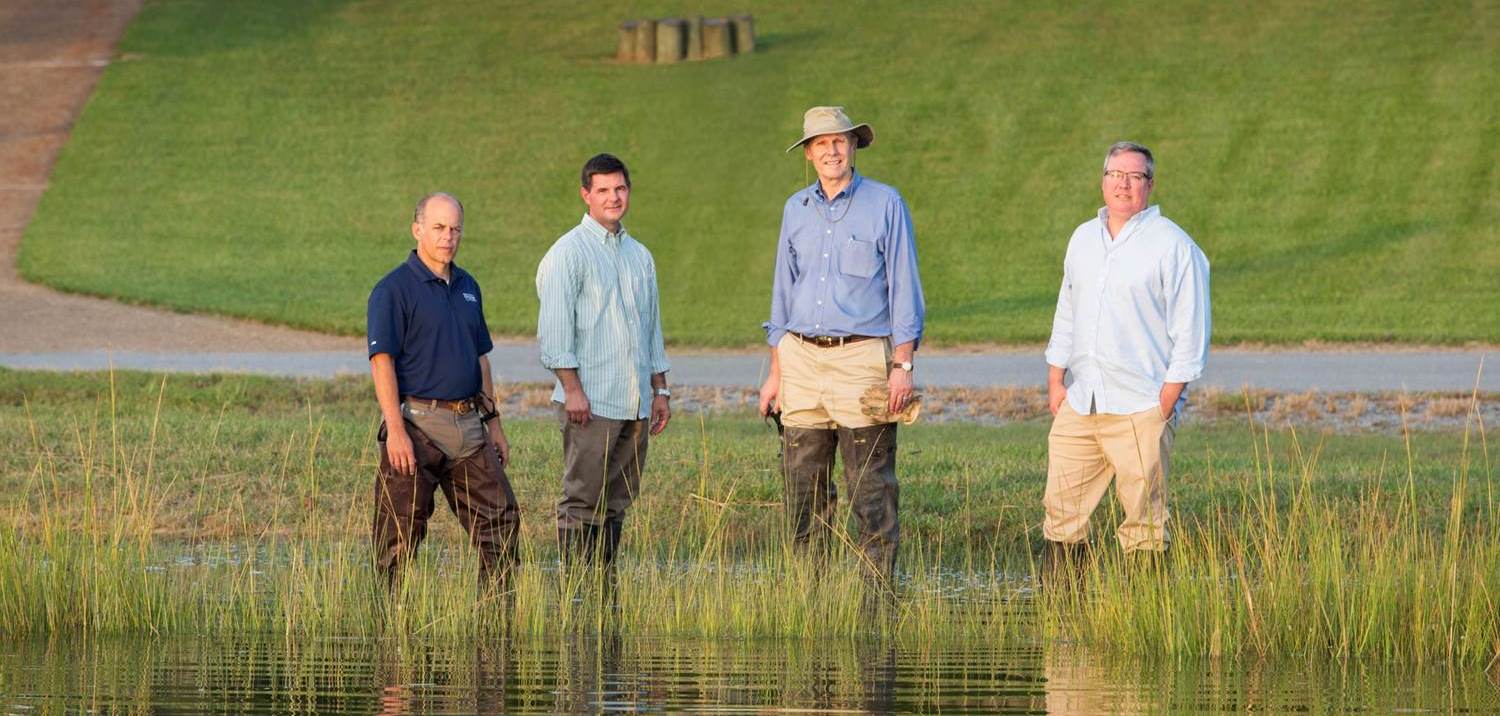 Using Credits From a Wetlands Mitigation Bank
March 25, 2022
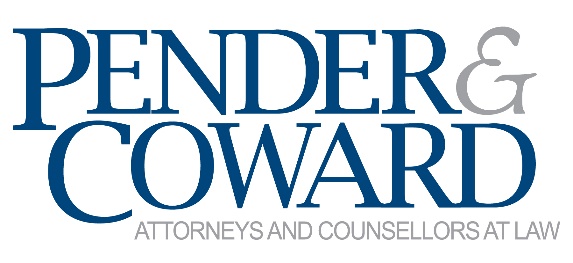 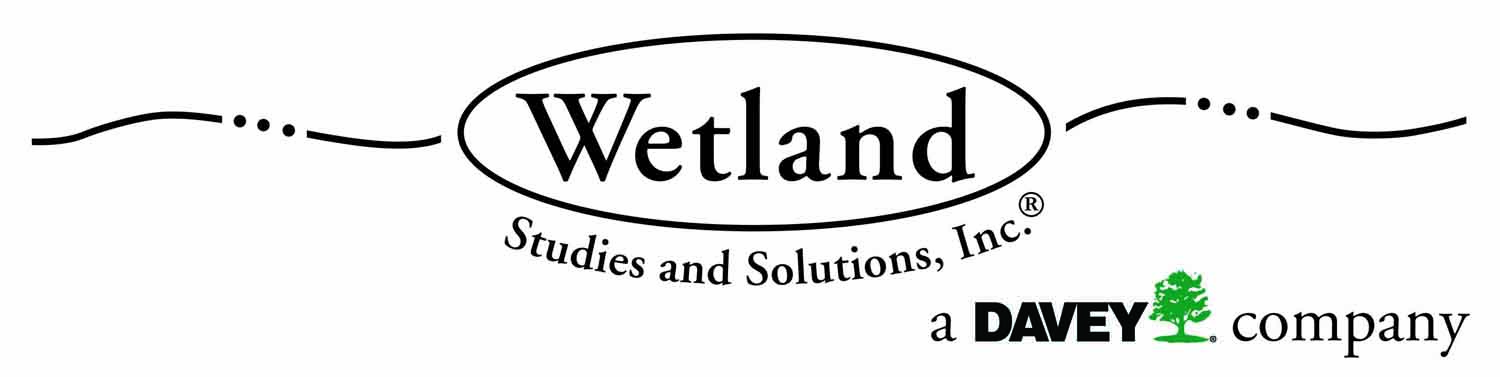 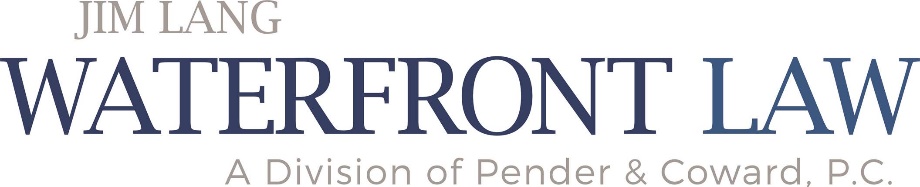 Copyright © James T. Lang 2022
.
What We Will Cover Today
Circumstance that creates the need to purchase credits from a wetlands mitigation bank
Why purchasing credits from a mitigation bank is the preferred method to mitigate wetland impacts
How affected habitat drives selection of an appropriate mitigation bank
Relationship between project location and mitigation bank service area
How mitigation ratios determine the compensatory requirement
Pricing of mitigation bank credits
What to do if you are treated unfairly
Copyright © James T. Lang 2022
What is a Wetland Mitigation Bank?
A Site, or suite of sites, where resources (e.g. wetlands, streams, riparian areas) are restored, established, enhanced, and/or preserved for the purposes of providing compensatory mitigation authorized by USACE Permits. 33 CFR 332.3
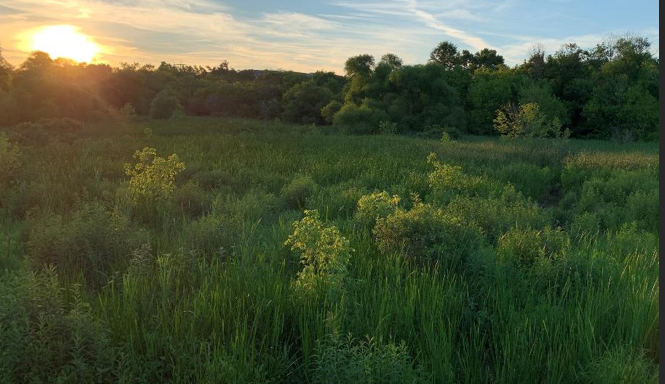 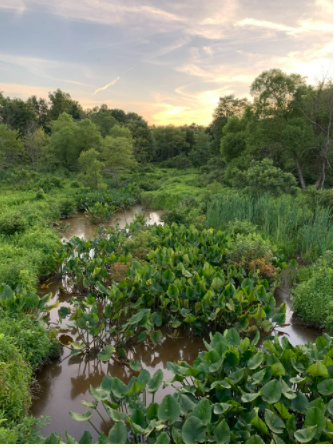 Copyright © James T. Lang 2022
Circumstance that creates the need to purchase credits from a wetland mitigation bank
Virginia has approximately 1M acres of wetlands
Tidal
Nontidal
71% in the coastal plain
No-net-loss and net wetland gain in area and function
Development is the biggest activity that converts wetlands to uplands
Purchasing mitigation bank credit likely required during permit process (all residential, commercial, and institutional development projects with wetlands impacts > 1/10 acre)
Copyright © James T. Lang 2022
Scofflaws risk civil or criminal penalties
Administrative
Up to $10k/day (maximum $125k)
Civil
Up to $25k/day
Injunction
Criminal
Negligent violation: up to $25k/day & up to 1 year
Knowing violation:  up to $50k/day & up to 3 years
Knowing endangerment:  up to $250k & up to 15 years
False statement in application or other document:  up to $10k & up to 2 years
Citizen’s Environmental Lawsuit
Copyright © James T. Lang 2022
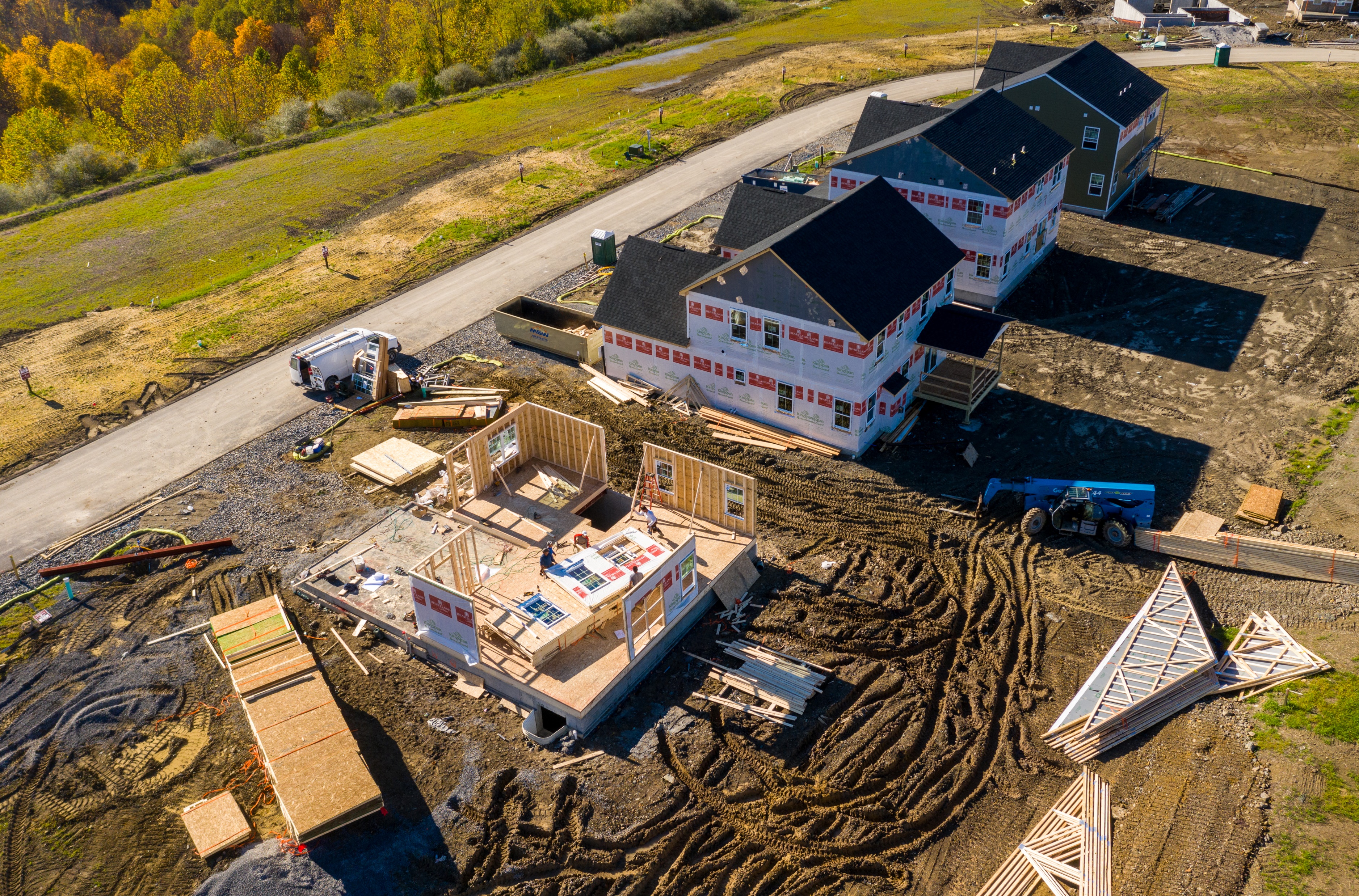 Permit Process
Wetland Delineation
USACE Confirmation (Jurisdictional Determination)
Joint Permit Application for wetland impacts
Receive Permits
Purchase Credits if required

Photo Credit Steve Heap/Shutterstock.com
Copyright © James T. Lang 2022
Purchasing credits from a mitigation bank is the preferred method to mitigate wetland impacts
It is required to be the first option considered by the Corps and DEQ. 
Saves time and money
Banks are preapproved by the permitting agencies
Liability for the success of the Bank stays with the Mitigation Banker
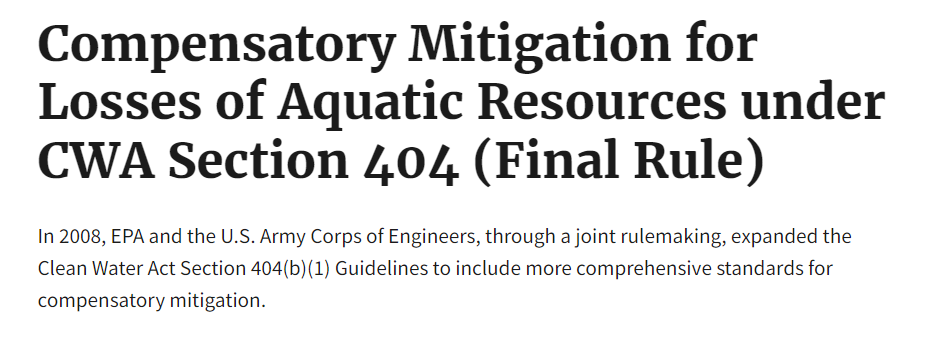 Copyright © James T. Lang 2022
Alternative Mitigation Options
In-Lieu Fee Trust Fund - Virginia Aquatic Resource Trust Fund
Second Choice, if Private Credits are not available
Permittee Responsible Mitigation / Onsite Mitigation 
Third Choice – only if approved by Permit agencies
Needs to be more ecologically beneficial than purchase of mitigation credits
Requires permitting as part of the JPA – Tied to permit approval timeline
Need approved Restoration Plan
Financial Assurances Required
Wetland success criteria must be met
Monitoring is required up to 10 years
Copyright © James T. Lang 2022
Affected Habitat Type drives selection of appropriate Mitigation Credits
In-Kind Mitigation
Wetlands
Non-Tidal
Tidal Vegetated 
Non-Vegetated Tidal:  Intertidal Mudflats, Sand flats 
Streams 
Might shallow water bottom be next?
Copyright © James T. Lang 2022
Mitigation Ratios Determine the Compensatory Requirement
Habitat Type			Mitigation Ratio
Forested wetlands 			2:1
Scrub-shrub wetlands 		        1.5:1
Emergent wetlands 			1:1
Wetland Conversion - forested to emergent wetlands 1:1
Streams – Unified Stream Methodology
Field assessment needed to determine Credit ratio
Can range from 0.5:1 to 1.5:1
Copyright © James T. Lang 2022
Relationship Between Project Location and Mitigation Bank Service Area
River Basin 
James River
York River 
Etc.
Hydrologic Unit Code – HUC Code
Smaller units than a River Basin
Lower James, Middle James, etc.
Service Area
Each Bank has an approved Service Area
Must stay within the same River Basin
Copyright © James T. Lang 2022
Virginia River Basins
Copyright © James T. Lang 2022
Mitigation Bank Service Area
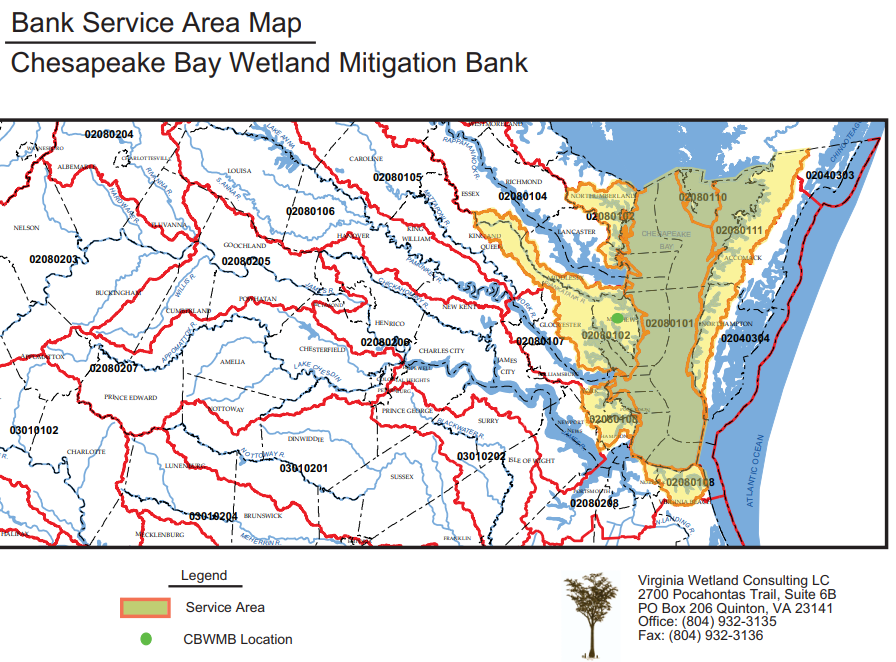 Chesapeake Bay Wetland Mitigation Bank
Virginia Wetland Consulting LLC
Copyright © James T. Lang 2022
Pricing of Mitigation Bank Credits
Recent Estimates – Costs Vary
Lynnhaven (02080108)
Non-Tidal Wetlands ≈ $100,000 per acre

Lower James (02080208)
Non-Tidal Wetlands= $35,000 per acre
Tidal Wetlands ≈ $1.2 million per acre
Stream $500 per linear foot

Albemarle (03010305)
Non-Tidal Wetlands = $15,000 per acre
Copyright © James T. Lang 2022
Credit Purchase Example
Lynnhaven River 
Impacts: 					      0.25 acres               
Habitat Type: 				Forested Wetlands
Mitigation Ratio: 			            2:1                             
Compensation Requirement: 	       0.5 acres
Unit Cost (Estimate): 		$100,000 per acre
Estimated Total Cost 			      $   50,000
Copyright © James T. Lang 2022
How to find a Mitigation Bank
DCR Virginia Hydrologic Unit Explorer
Shows the HUC Boundaries
https://consapps.dcr.virginia.gov/htdocs/maps/HUExplorer.htm
USACE RIBITS Website 
Find Banks Approved for use in your Project Area
Available Credit Types
https://ribits.ops.usace.army.mil/ords/f?p=107:2::::::
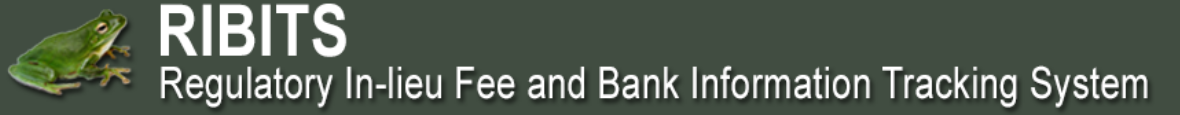 Copyright © James T. Lang 2022
What to do if you are treated unfairly
Who do you have on your team
Consultant?
Attorney?
Not smart to “do it yourself”
Keep negotiating
Understand the rules and the processes the agencies are working within. 
Abandon the project
Use court to reverse the agency
Copyright © James T. Lang 2022
Additional  Resources
Wetlands Law and Regulation in Virginia
https://www.waterfrontpropertylaw.com/blog/posts/wetlands-law-virginia/
The VMRC’s Implementation of the Living Shoreline Requirement of SB776
https://www.waterfrontpropertylaw.com/blog/posts/vmrc-implementation-of-living-shoreline-requirement/
The Supreme Court’s Hawkes Co. Decision May Help Save Your Project When Wetlands are Present
https://www.waterfrontpropertylaw.com/blog/posts/supreme-court-hawkes-co-decision-presence-of-wetlands/EPA Fact Sheet
Wetland and Stream Mitigation and Restoration Resources
https://www.wetlands.com/wetland-mitigaton
Copyright © James T. Lang 2022
Questions?
(757) 502-7326
jlang@pendercoward.com
963-2008
chickman@wetlands.com
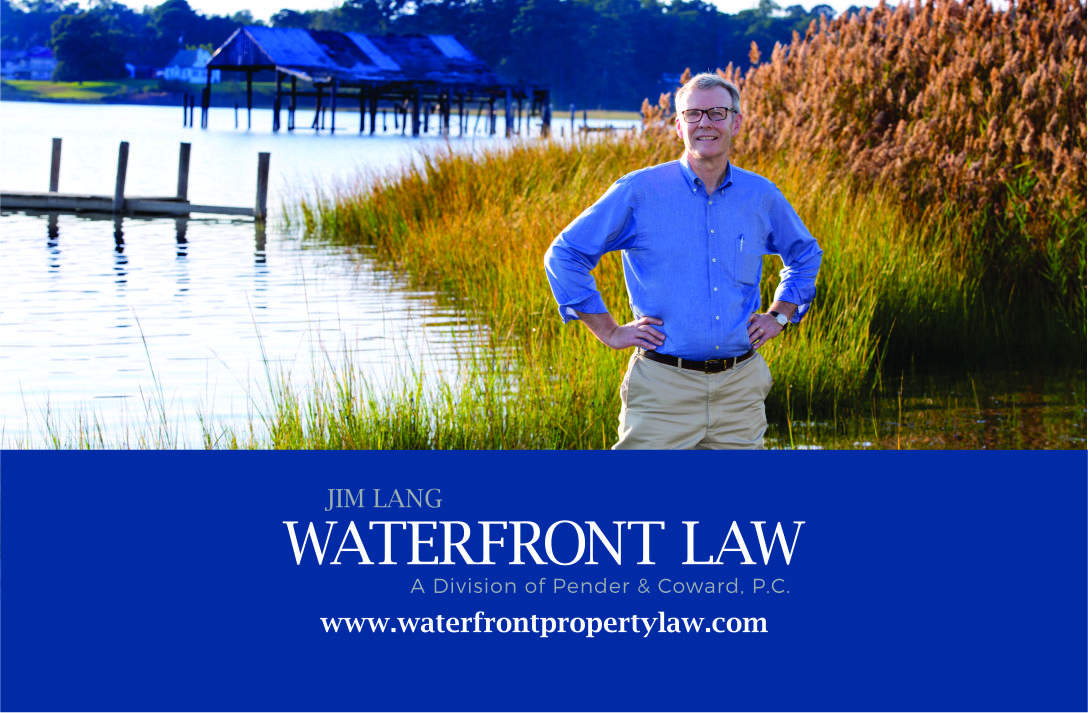 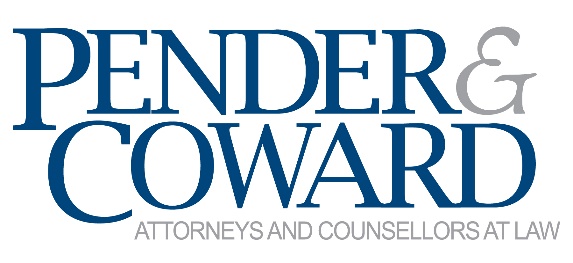 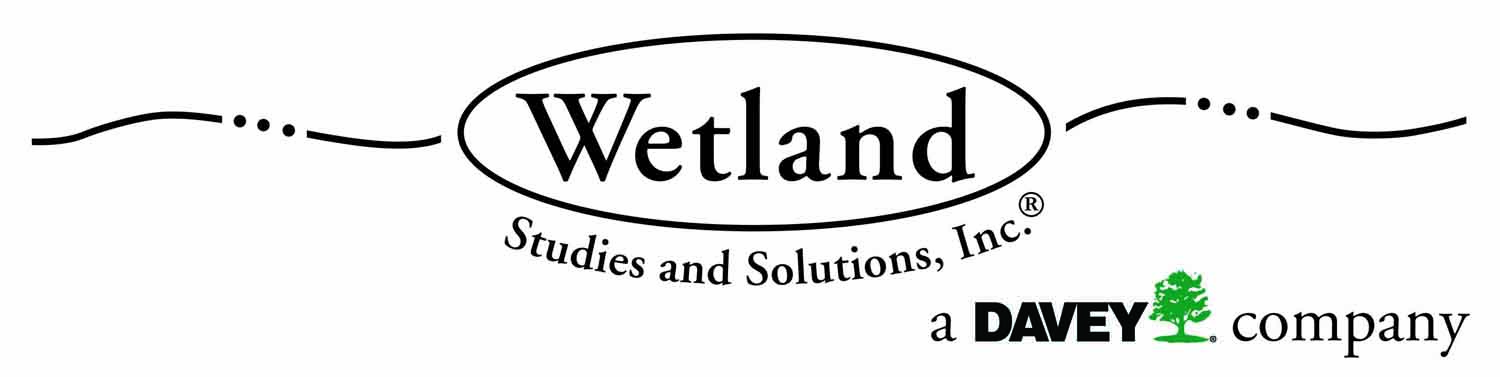 Copyright © James T. Lang 2022